Empirical Credit-Risk Management (ECM)
Presentation 
To
FMB Group
Credit Union Financial Analytics Ltd
26 July 2013
www.CUFA.ie
Background – ECM Analytics
Research started in 2002
First Desk Top Applications in 2005
Irish Permanent tsb
Bank of Ireland Finance
First Credit Union in 2011
Tullamore Credit Union
Now operating in nine Irish Credit Unions
Ph.D completed in 2012 by Dr Patrick Shallow at CreditExpo, Nova UCD

In parallel:
The Global Banking Crisis took place
IFRS thinking is moving from “incurred loss” to expected loss” accounting.
Traditional Spread Sheet Loss Forecasting for Retail Credit Risk
Loss Forecast %
Months in Arrears
Deficiencies:
Rates are Generic,  Fixed, Inaccurate
Well-Performing Portfolio risk not identified
Traditional Mismatch of Income and Risk Recognition
Y1












3.5k
Y2







2.7k
Y3


1.3k
Y4
0.5k
Y5










(1k)
Y6








(1.5k)
Income and Credit Risk
Profit Illusion
Recognition  Income/Loss
€8,000
(€2,500)
Comparison of Provisioning Approaches / Loss Probabilities %
100%
% Loss
Forecast
= Resolution 49
100%
100%
= Roll Rate Provisioning
90%
80%
80%
70%
60%
60%
60%
50%
40%
40%
40%
30%
20%
20%
20%
10%
10%
10%
0%
0
1
2
3
4
5
6
7
8
9
10
11
12
Months
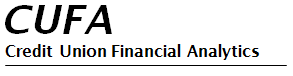 ECM Analytics – What it does
Expert Management System measuring retail credit risk objectively 

Statistical and Mathematical model
Experience-based Analysis
Individualised to Lender
Standardised Methodology

Based on the Lender’s own most recent experience.
ECM Benefits for Credit Unions
Reduces Bad Debts – by Risk Avoidance
Improves Loan Quality – by Risk Mitigation
Improves Loan Margin – by Appropriate Pricing
Improves Executive Performance – by providing 							Objective Analyses
Focuses and Directs Credit Control Activity, including developing arrears trends
Compliant Reporting of Provisions and Loan Reviews
ECM Analytics – Some Clients
Consulting:
ECM Analytics Installations:
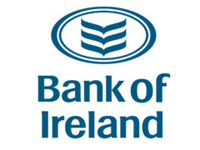 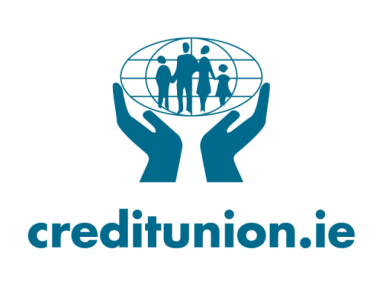 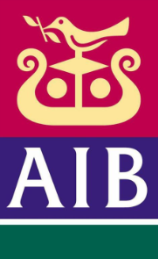 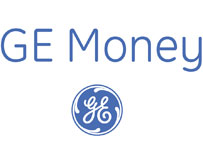 Bank of Ireland Finance
Credit Unions
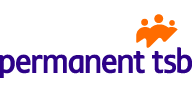 Tullamore		
Bray, 	
Cuchullain 	
Tallaght West 
Prison Services 
Dundalk
St. Dominic 	
Navan	
ESSCU (in delivery)
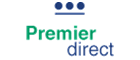 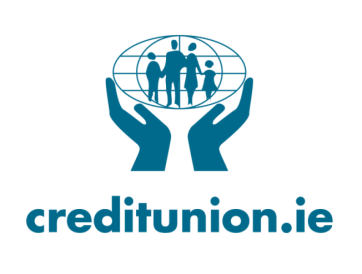 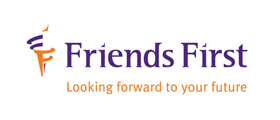 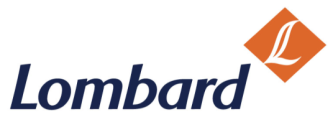 Credit Unions
Lombard & Ulster
Reviewing Auditors

KPMG,  PwC, FMB, MSN, Whelan Dowling, etc.
Blackrock Consultants (during Bank stress testing)
[Speaker Notes: Since 2006,ECM Analytics has, via desk applications  been delivering accurate report to banks and their auditors. Today, the enhanced ECM analytics, working off a cloud, delivers far more business intelligence, pricing and risk management information to banks and credit unions. 
The product  is universal and  operates with all currencies and all languages]
Traditional Mismatch of Income and Risk Recognition
Y1












3.5k
Y2







2.7k
Y3


1.3k
Y4
0.5k
Y5










(1k)
Y6








(1.5k)
Income and Credit Risk
Profit Illusion
Recognition  Income/Loss
€8,000
(€2,500)
Synchronising Risk Recognition with Income Reporting – using ECM Analytics
Y1
Y2
Y3
Y4
0.5k
1.3k
Income and Credit Risk
2.7k
3.5k
0.2k
0.5k
0.8k
1.0k
Recognition
Income & Risk
€0.8k
€2.5k
€1.9k
€0.3k
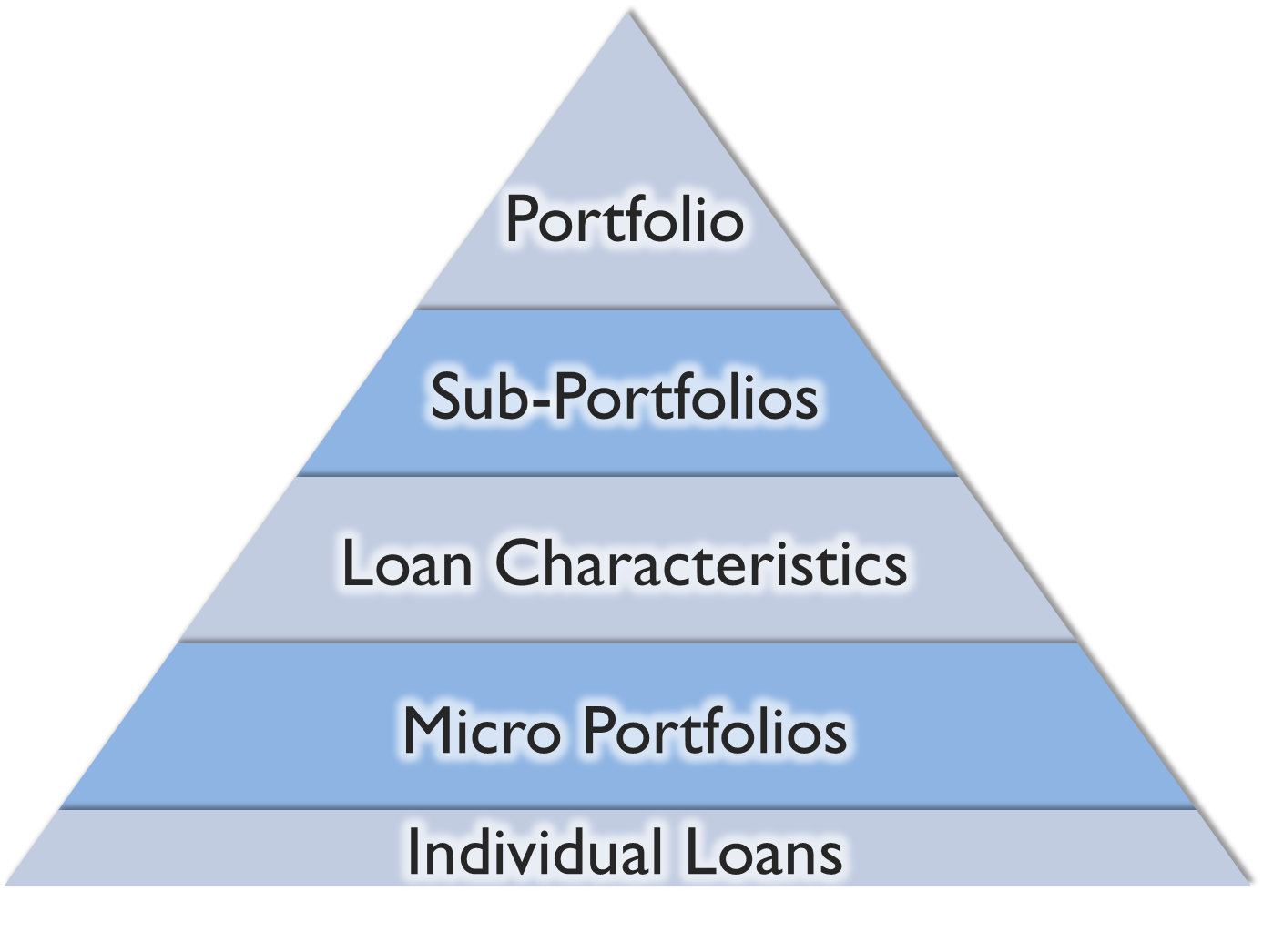 ECM Analytics
Top-Down
Analysis
ECM Analytics - Inputs
Loan characteristics and loan histories 

Recovery and Write-off data (LGDs)

Portfolio Age, Maturity and Rate of Attrition
     - To calculate Well-Performing Portfolio risk
Portfolio Data&Write-offs
ECM Analytics
Loss Forecasts&Provisions
ECM Analytics - Outputs
Macro Portfolio and Sub-Portfolios
Loss Forecast and Provisions
Trends - short, medium and longer term
Pricing, with Risk Premiums
Analyses by e.g.  
car loans, home improvement, students ,maturity, value bands, etc.
Micro Portfolio Analyses 
Characteristic combinations
Risk Pricing
Loan Review
Account level analyses
Age & Maturity Analyses
Well-Performing and Arrear loans
Credit Union Data
ECM Analytics
Management Information
Loan Portfolios
Loan Maturities
New Lending Policy
Credit ControlPolicy
Loan Officers
Rescheduled Loans
Arrear Ages
Risk Rating & Ideal Pricing
Priorities &
Performance
Branch
 Performance
Selected Others
ECM Analytics Unique Features
Loss Forecasts and Loss Provisions

Monthly Analyses of All Loan Characteristics

Risk Trend Analyses  –  3, 6, 12, 18 months

Rolling Micro Portfolio Analyses with Risk Pricing

Tracking & Analysis of Arrear Migrations

Marked-to-Market Asset Values (where relevant)

Measures Risk in the Well-Performing Portfolio
Benefits
ECM Analytics delivers:

Reduced Bad Debts – Improved Business Viability
Distinguishes Risk and Loan “Hot Spots”
New Lending Targeting and Risk Pricing
Directs marketing focus towards lower risk lending
Focused Credit Control Activity
Risk adjusted exposures
Performance Management
Tracks Underwriting and Credit Control performance
Risk Trend Analyses – Macro & Subsidiary Portfolios
Timely and Accurate Compliance Reporting
Comparison of Provisioning Approaches / Loss Probabilities %
= ECM Analytics - Specimen  Community CU Comparison
100%
% Loss
Forecast
101%
= ECM Analytics - Specimen  Industrial CU Comparison
100%
= Resolution 49
100%
90%
= Roll Rate Provisioning
80%
80%
70%
60%
60%
60%
50%
40%
40%
40%
30%
20%
20%
20%
10%
6.5%
10%
10%
0%
0
1
2
3
4
5
6
7
8
9
10
11
12
Months
Note:	The shape and significance of the ECM Analytics curve will depend on the experience of each 	individual Credit Union.
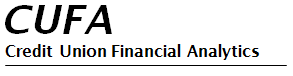 Sample Comparison Forecasts
Sample Comparison Forecasts
Sample Comparison Forecasts
Sample Comparison Forecasts
Sample Comparison Forecasts
Sample Comparison Forecasts
Benefits
ECM Analytics delivers:

Reduced Bad Debts – Improved Business Viability
Distinguishes Risk and Loan “Hot Spots”
New Lending Targeting and Risk Pricing
Directs marketing focus towards lower risk lending
Focused Credit Control Activity
Risk adjusted exposures
Performance Management
Tracks Underwriting and Credit Control performance
Risk Trend Analyses – Macro & Subsidiary Portfolios
Timely and Accurate Compliance Reporting
ECM Analytics
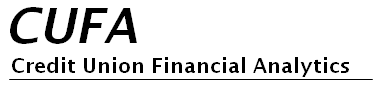 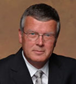 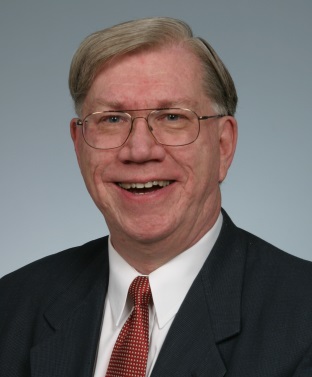 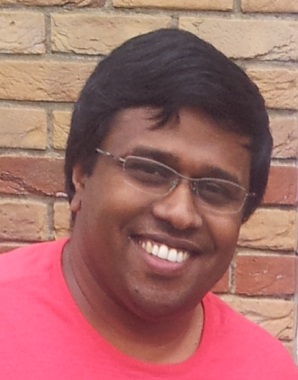 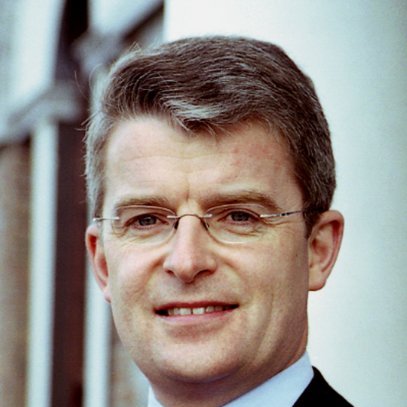 Declan Mooney
Commercial Director
Mike Kitchen
Chairman
Pintu Jacob
IT Director
Ralph Swoboda
Managing Director